Title
Article main message
Methods
Results
Context
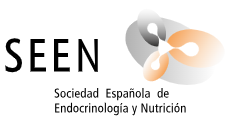 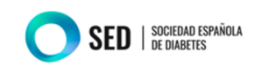 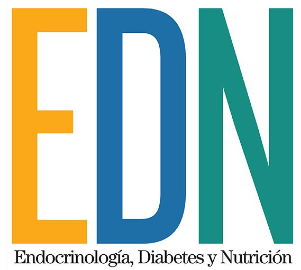